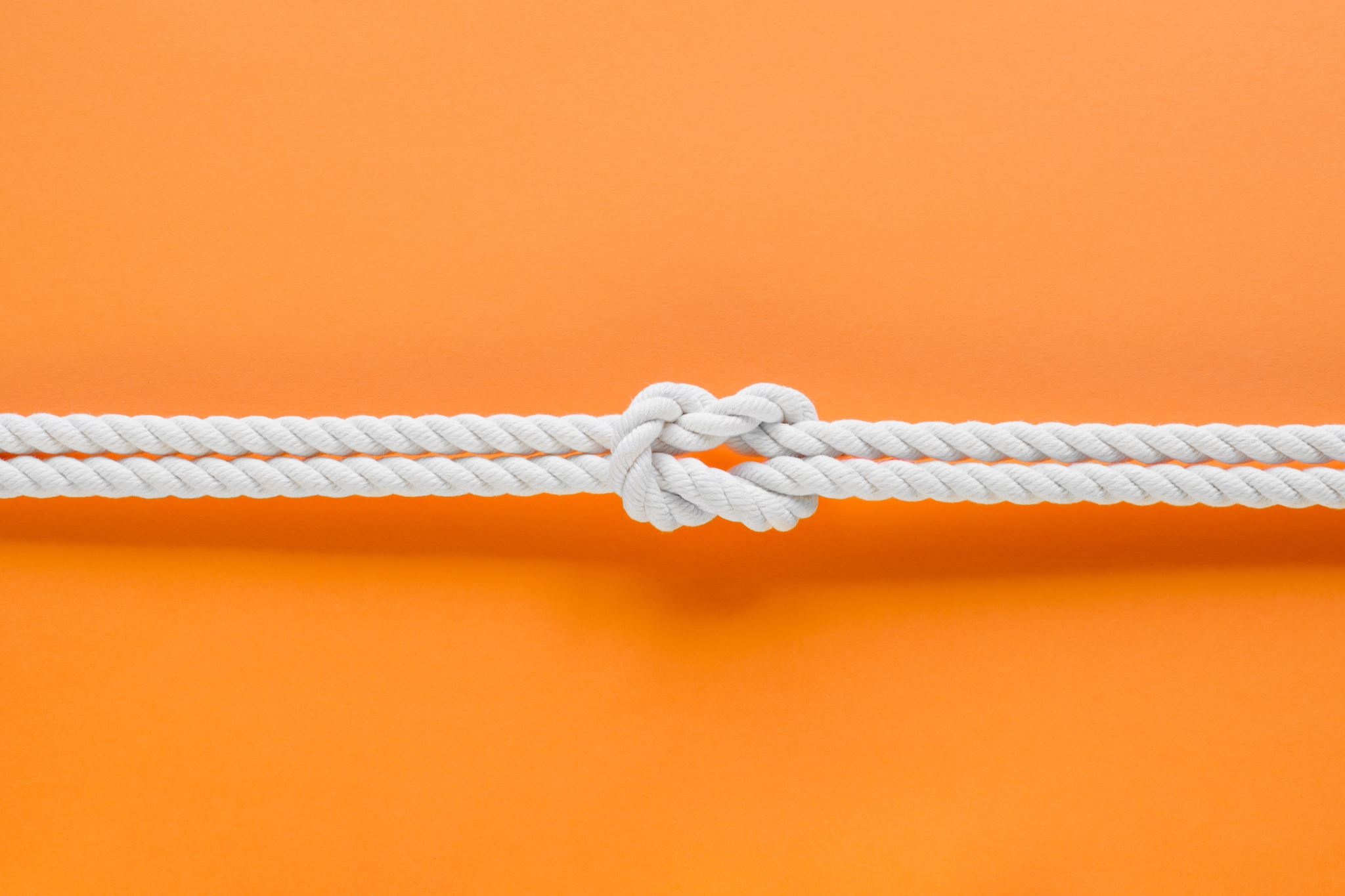 CLICK HERE TO
SEE THE VIDEO PRESENTATION
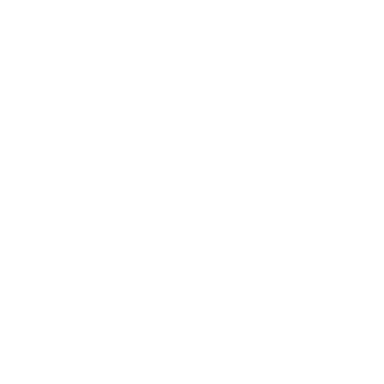 TRAVELLING BY CANOE: DIALOGUE IN THE CONTEXT OF PROFESSIONAL RECOGNITION
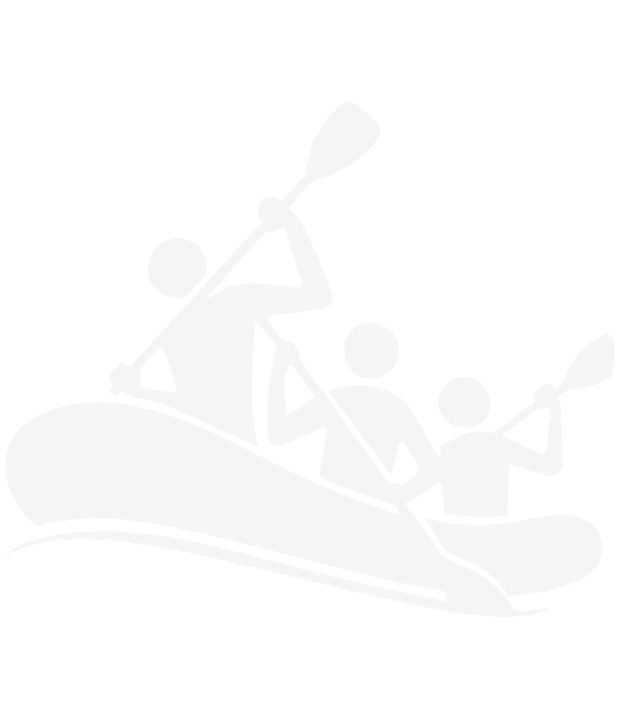 F. Smart, V. Davies, M. Dransfield, S. Floyd
Contact Details:
Please get in touch if you want to know more, we would also really like to here your feedback on the model and its usefulness for your own practice. Thanks!

Vicky Davies		v.davies@ulster.ac.uk 
Dr Mark Dransfield	m.dransfield@yorksj.ac.uk 
Dr Sarah Floyd		s.floyd@ulster.ac.uk 
Professor Fiona Smart	f.smart@napier.ac.uk
Before starting
In answer to the question as to who or what is a pedagogue, Taylor (1993) responded:

“Traditionally the pedagogue was a servant who accompanied the learner to their place of learning [...] the essential challenge to a Freierean educator is to become a companion to the learner, to get alongside them, to encourage, to help them to be creators and not consumers of their own learning …”
Our Project: Curiosity, Dialogue and Us
UKPSF Fellowship 
Please see Smart et al 2019 for more information on the UKPSF/ Fellowship and its categories
Our commitment to authentic assessment 
assessment which is meaningful to those undertaking it, with purpose and relevance beyond passing an assignment (Sambell, 2016)
Our context
Individuals seeking Fellowship recognition are practitioners in higher education
They are experienced
The decision as to whether or not the individual meets Fellowship requirements is made by experienced peers against an international benchmark
Commonly claims for recognition are made in written format and assessed at a distance from the individual
Increasingly some sort of dialogue is used to talk with the individual
Not all dialogues are the same in intention or format
The three in place in our universities share some commonalities
                      Conversation with a purpose, leading to a decision
We sought to better understand the conditions in which it thrives
Things to note
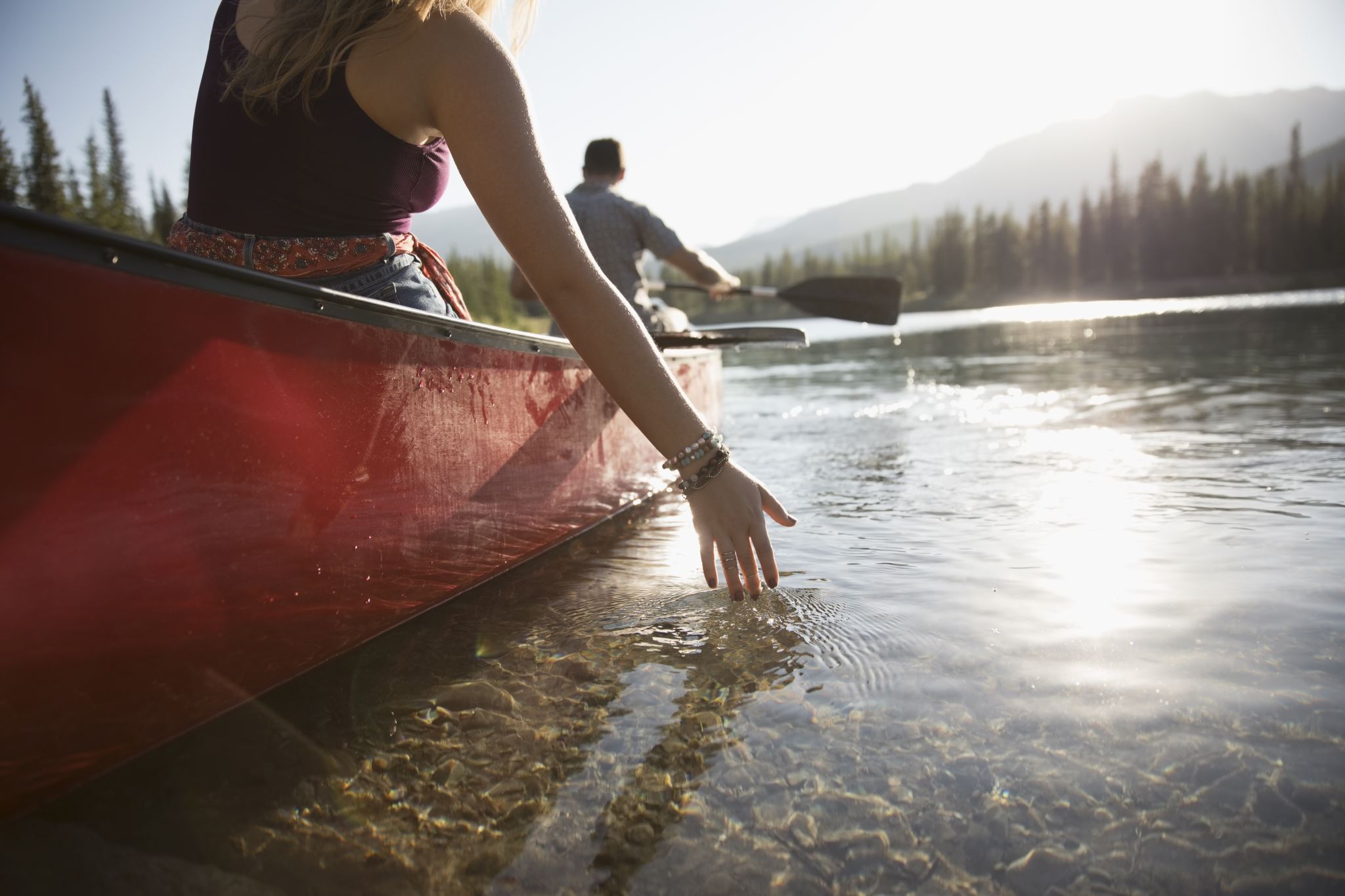 In our conversation, a metaphor emerged
The model
1
2
3
4
5
©Davies, Dransfield, Floyd and Smart (2020)
TRUST
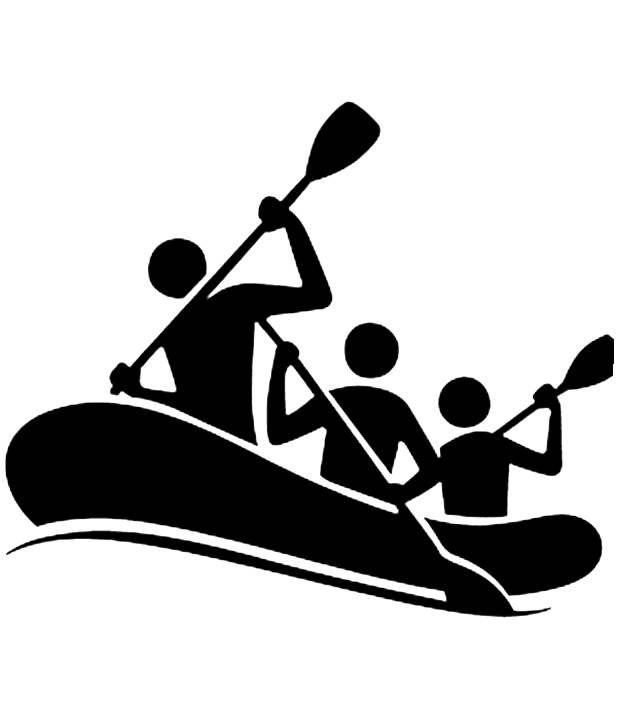 ©Davies, Dransfield, Floyd and Smart (2020)
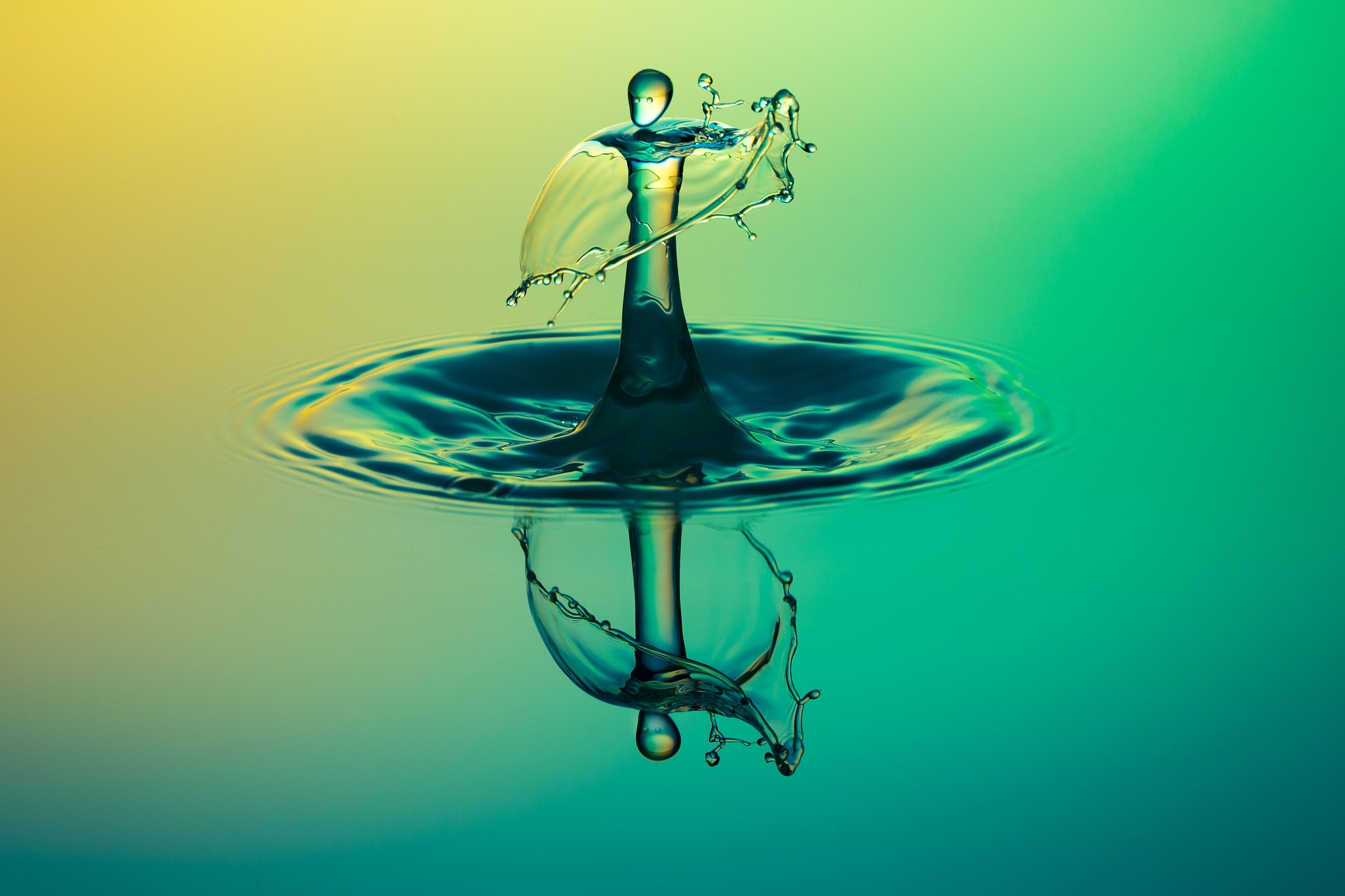 Emergent Reflections
The power of the professional dialogue to transform thinking
The potential of the professional dialogue to nurture a culture of reciprocal learning
The significance of the conditions in which the professional dialogue takes place – voice, valuing, respect (it is a relational encounter)
The high degree of skill needed on the part of the assessor
The critical importance of the design, not least the intended purpose of the dialogue
Potential Transferability?
Back to where we started
“Traditionally the pedagogue was a servant who accompanied the learner to their place of learning [...] the essential challenge to a Freierean educator is to become a companion to the learner, to get alongside them, to encourage, to help them to be creators and not consumers of their own learning …”
What happens if ..
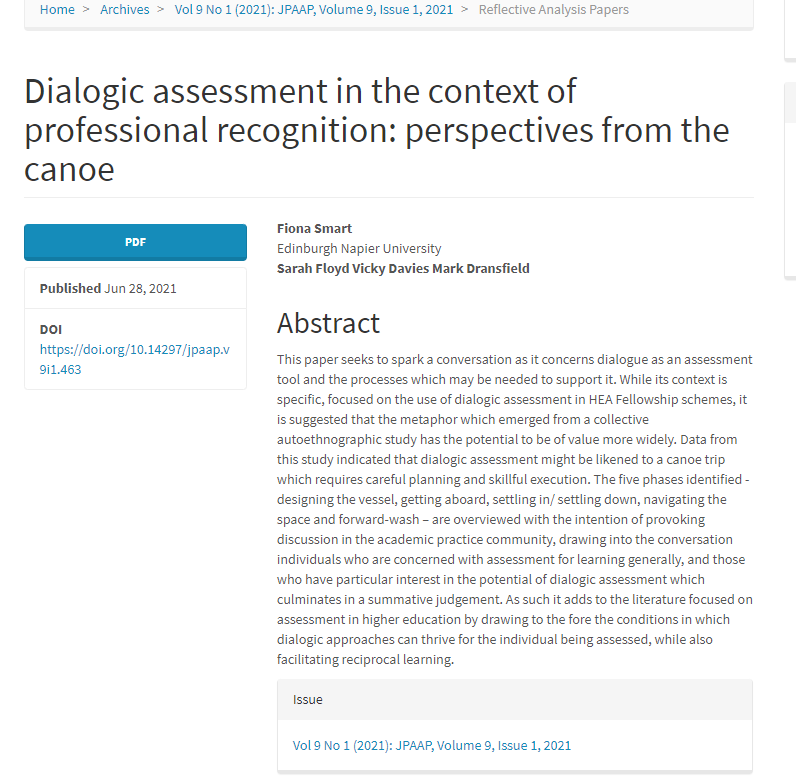 Recommended Read!
https://jpaap.napier.ac.uk/index.php/JPAAP/article/view/463
Key References
Adamson, J.,  & Muller, T.  (2018). Joint autoethnography of teacher experience in the academy: exploring methods for collaborative inquiry. International Journal of Research & Method in Education, 41(2), 207-219.
Asghar, M. & Pilkington, R. (2018). The relational value of professional dialogue for academics pursuing HEA fellowship. International Journal for Academic Development, 23(2), 135-146.
Robertson, A., Cleaver, E., & Smart, F. (2019). Beyond the metrics: identifying, evidencing and enhancing the less tangible assets of higher education. QAA Scotland.  
Roxå, T. & Mårtensson, K. (2009). Significant conversations and significant networks – exploring the backstage of the teaching arena, Studies in Higher Education, 34:5, 547-559
Sambell, K. (2016). Assessment and feedback in higher education: considerable room for improvement?. Student Engagement in Higher Education Journal, 1:1. Retrieved from https://sehej.raise-network.com/raise/article/view/392 
Taylor, P.V. (1993) The Texts of Paulo Freire. Open University Press.